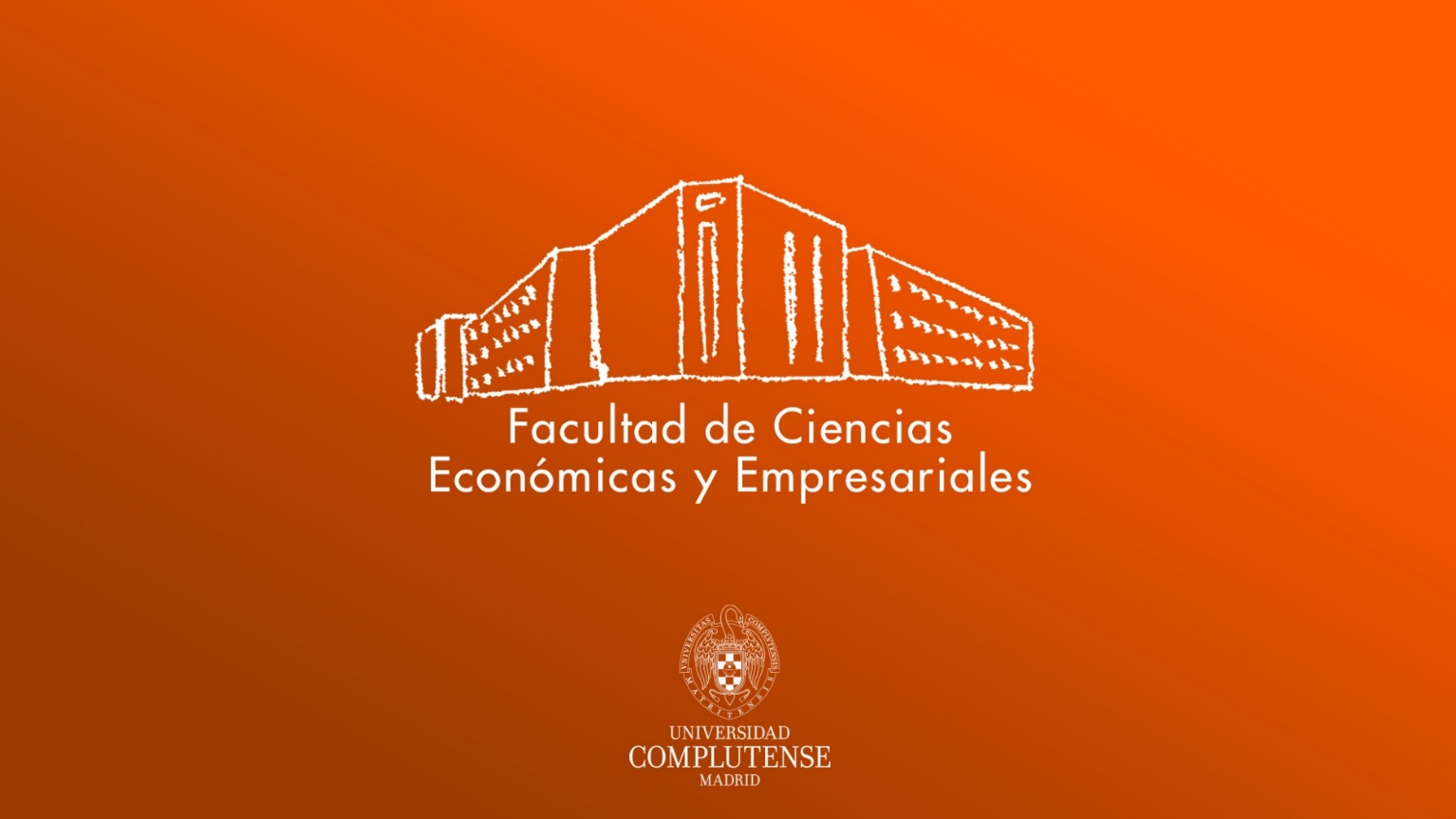 Encuestas de satisfacción INSERCIÓN LABORAL EGRESADOS2021-22
MÁSTER EN ECONOMÍA
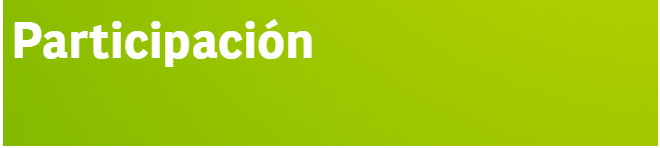 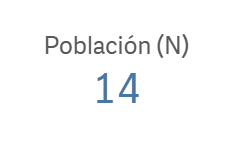 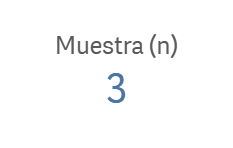 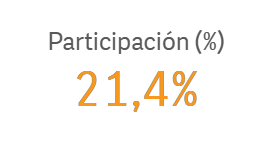 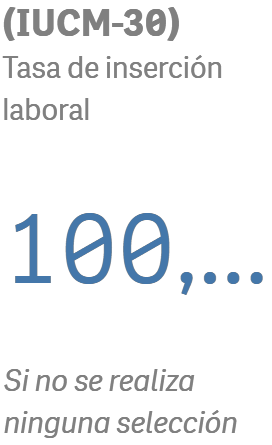 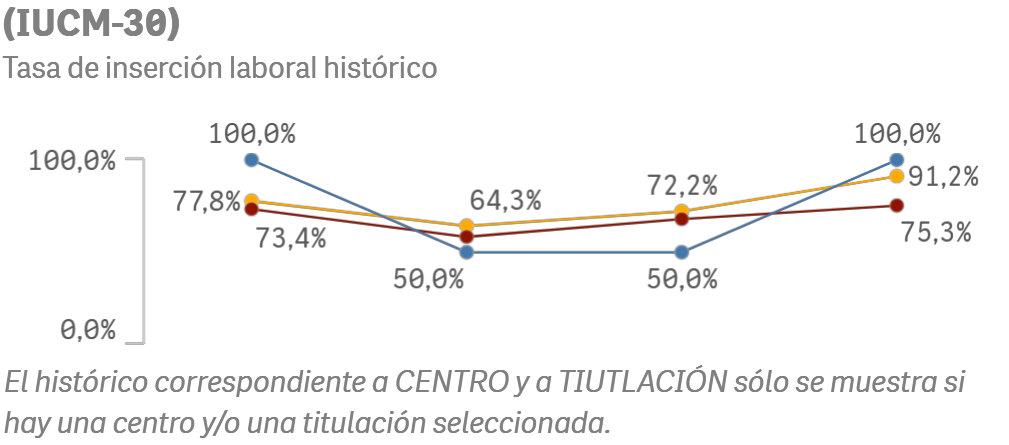 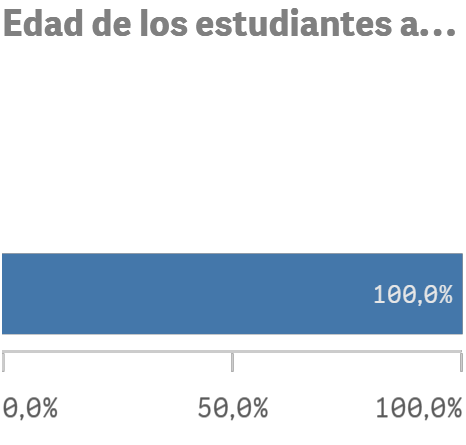 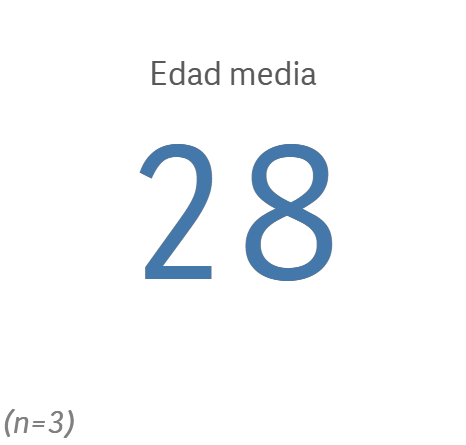 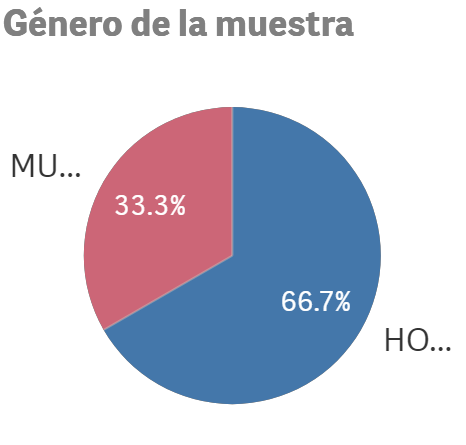 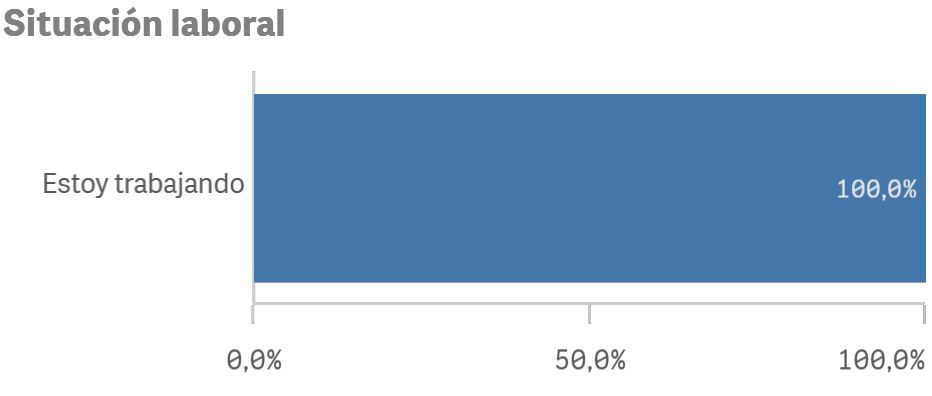 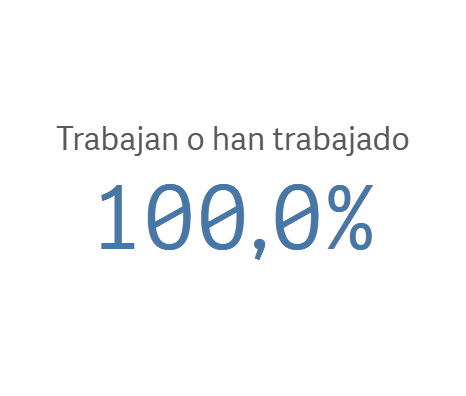 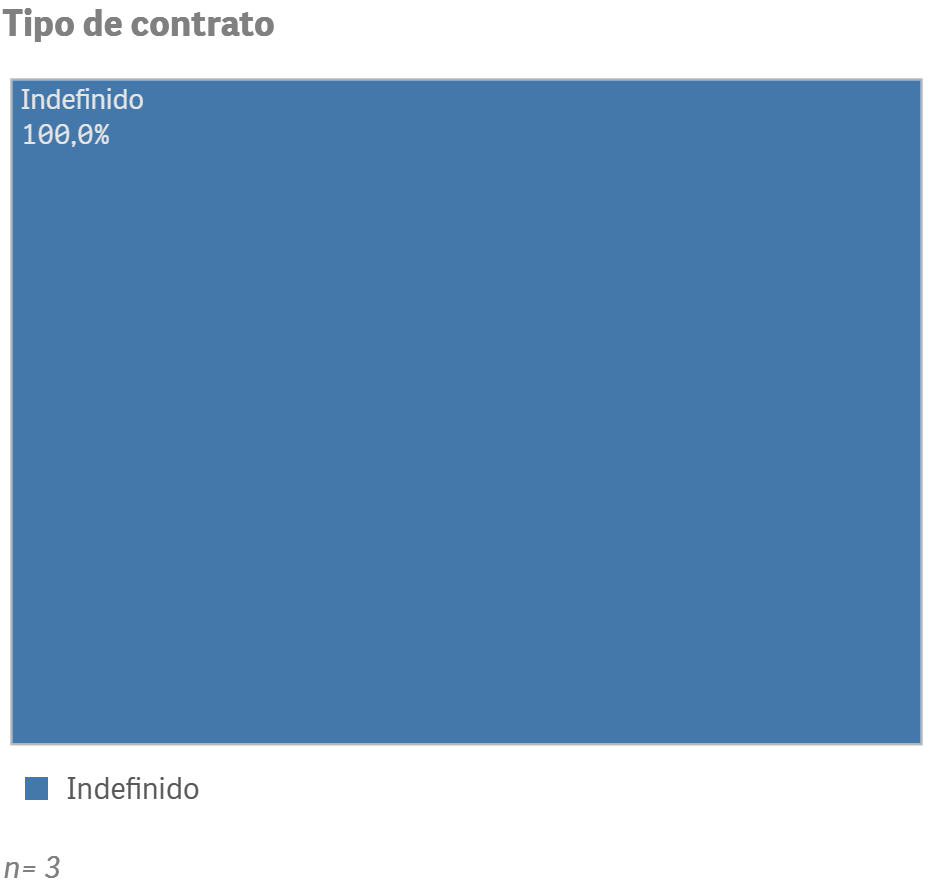 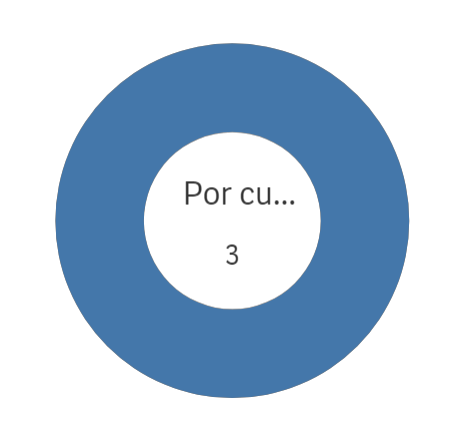 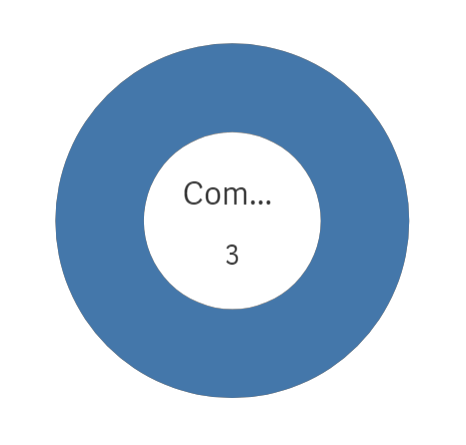 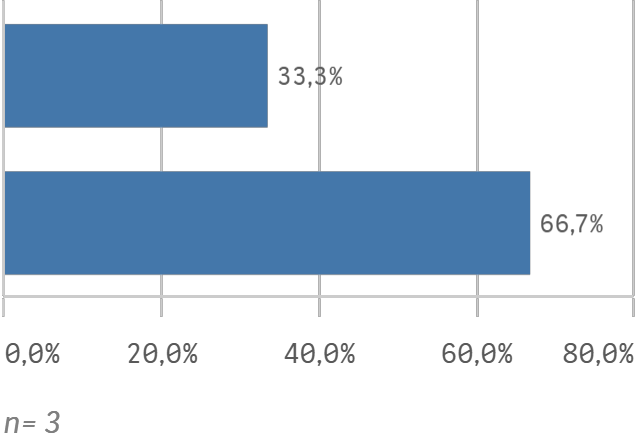 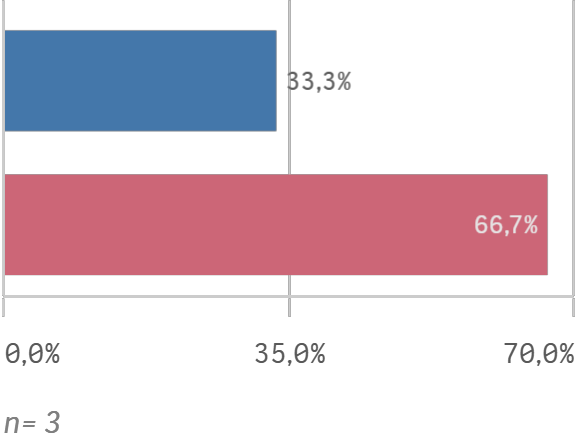 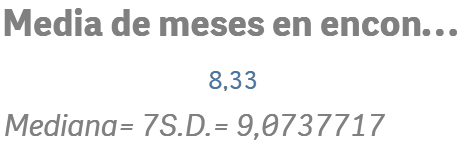 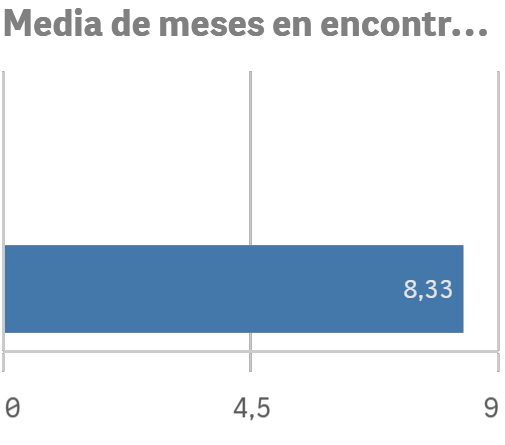 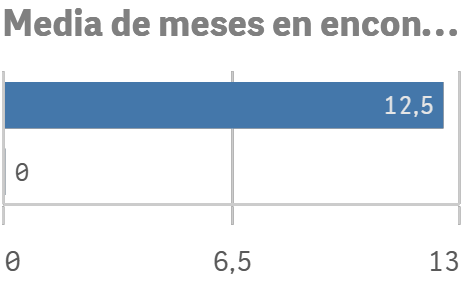 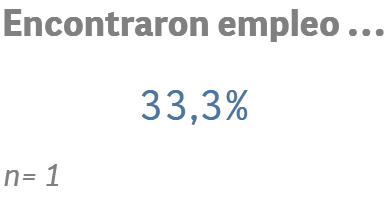 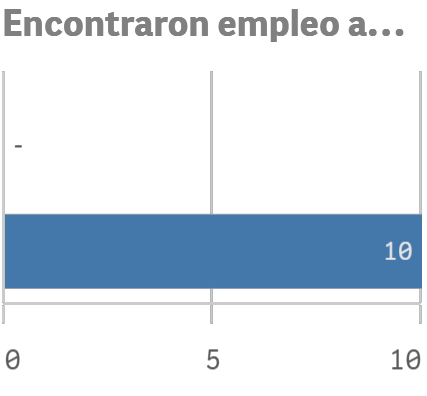 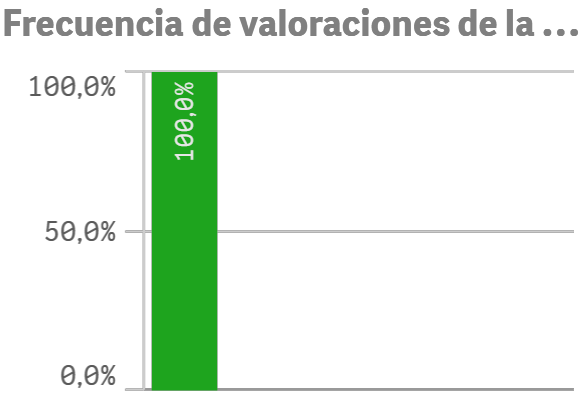 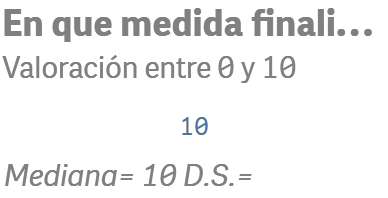 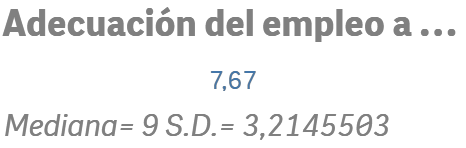 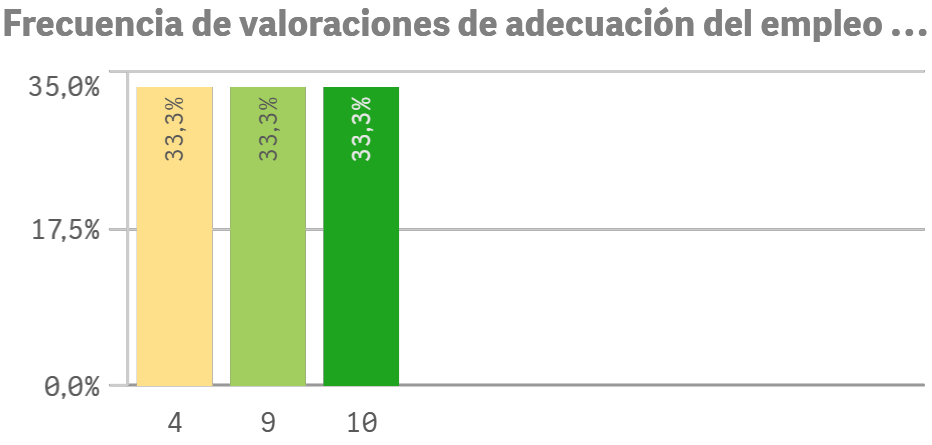 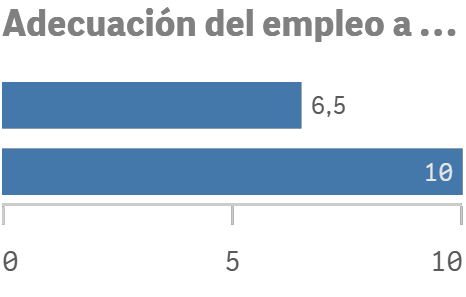 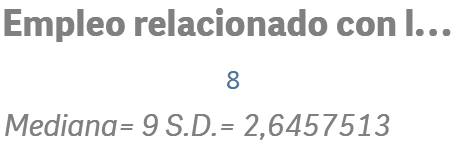 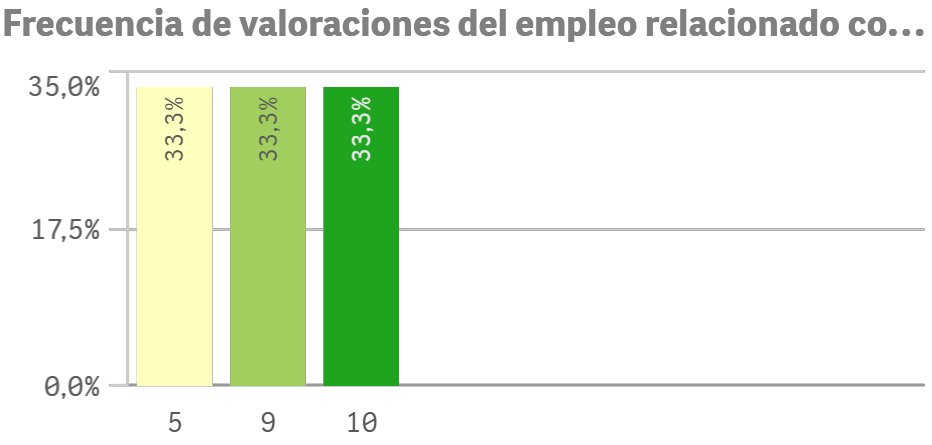 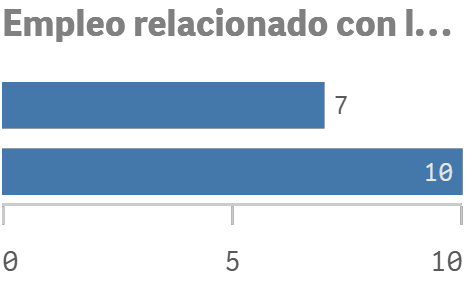 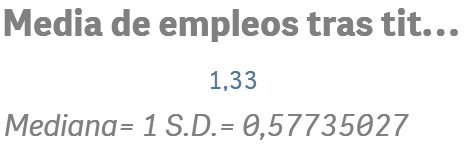 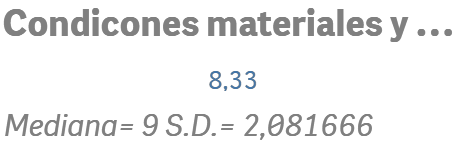 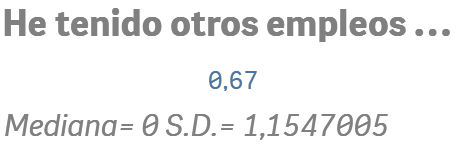 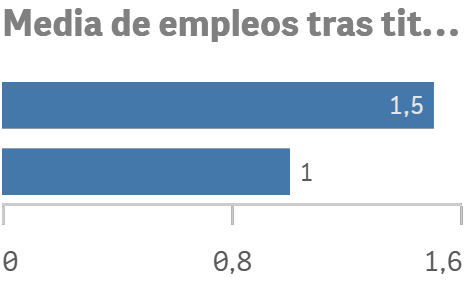 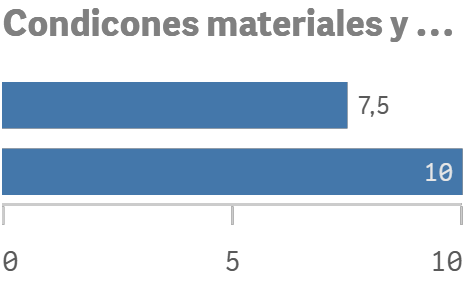 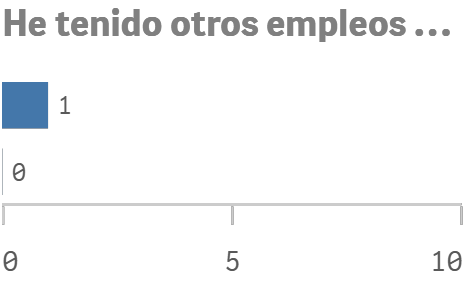 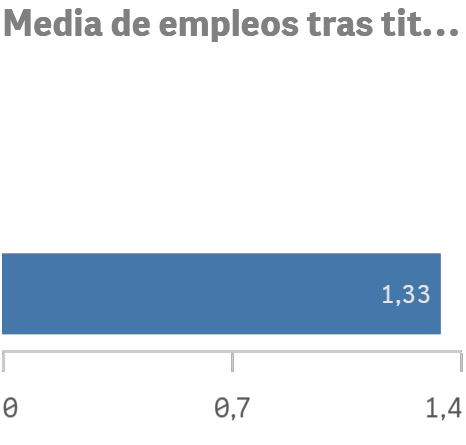 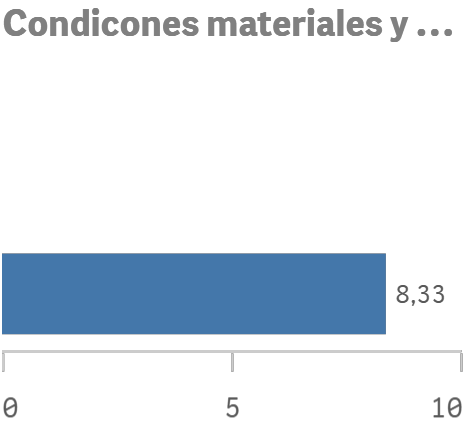 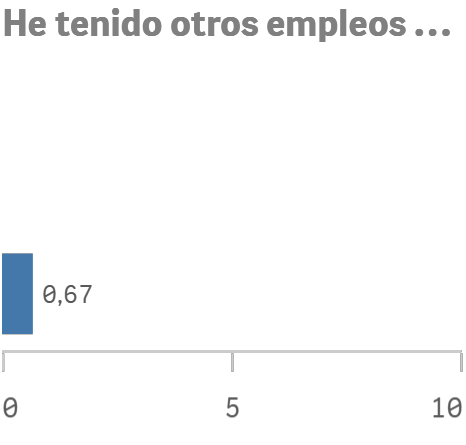 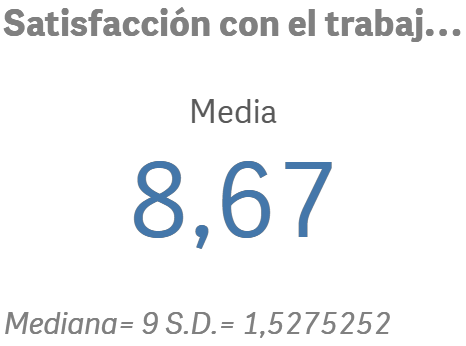 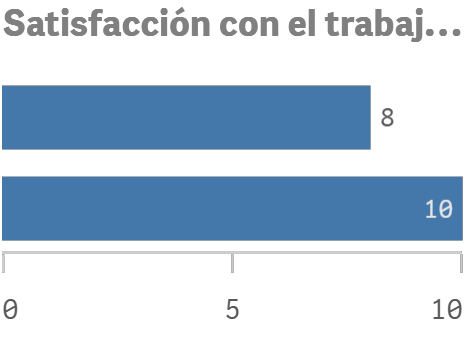 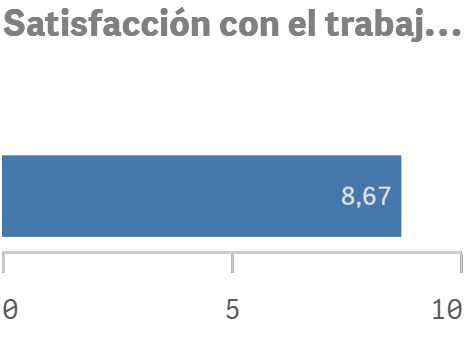 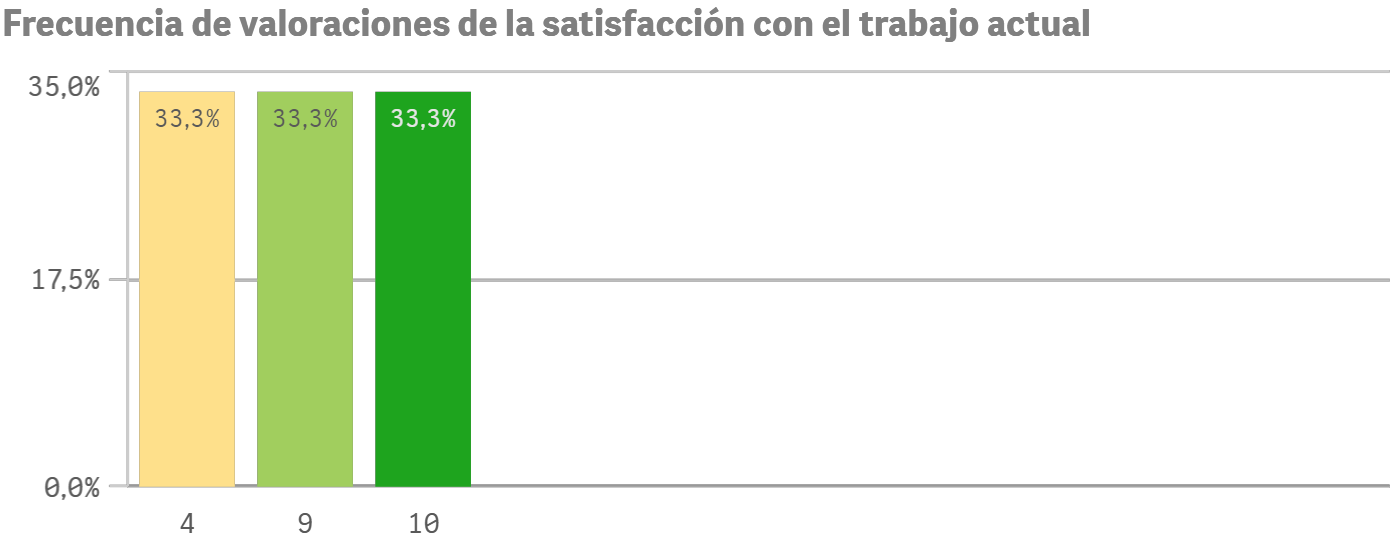